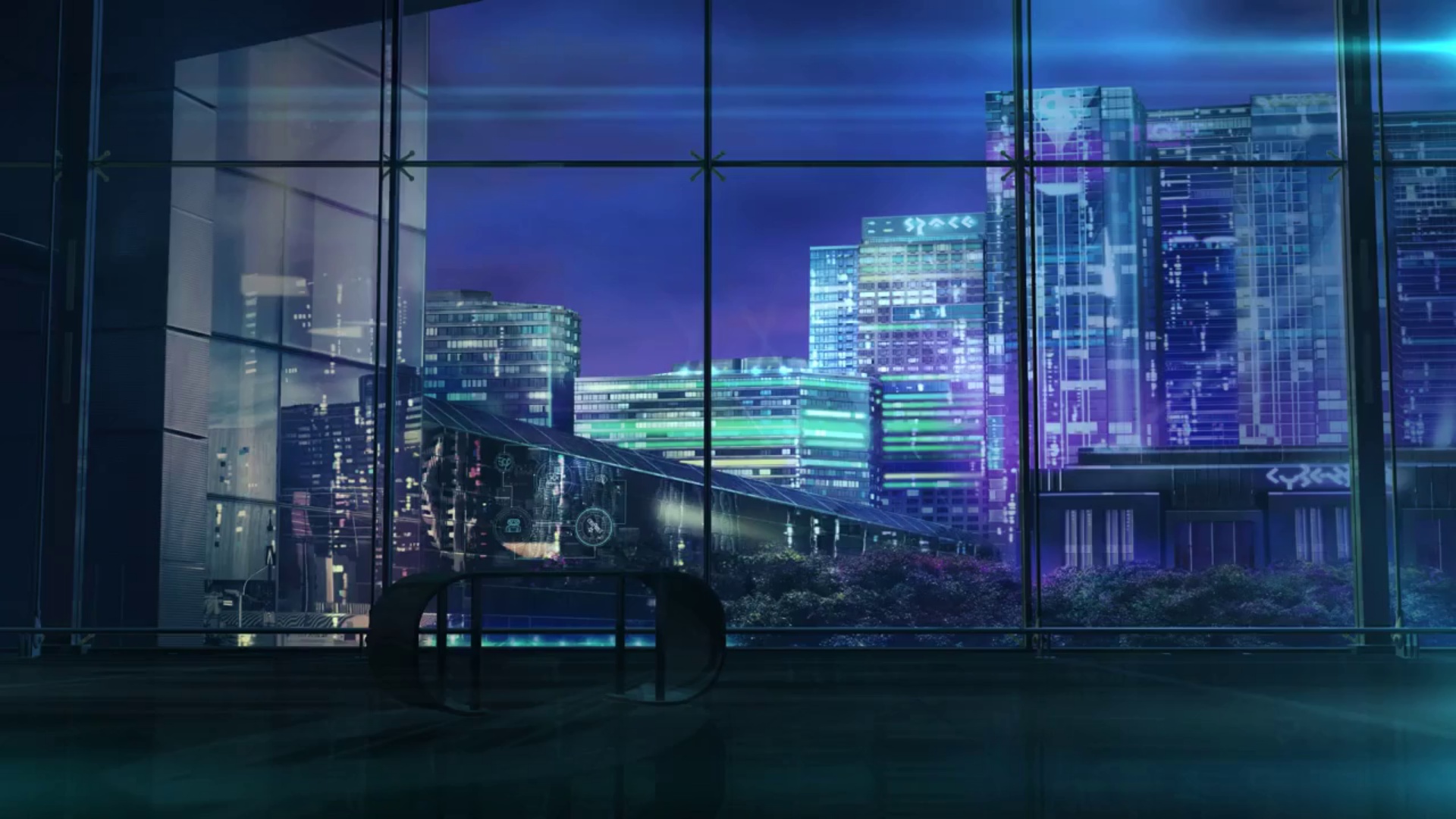 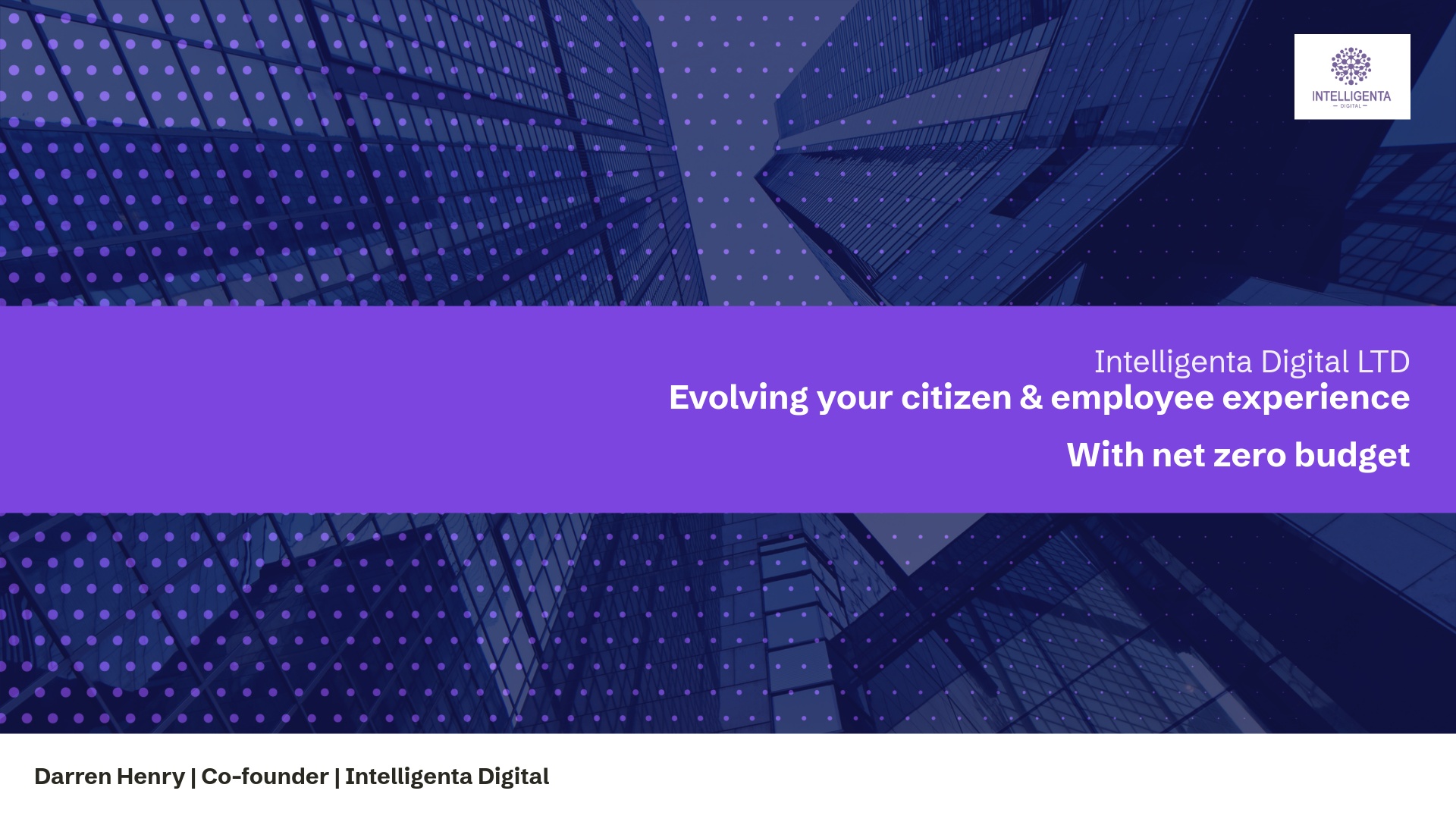 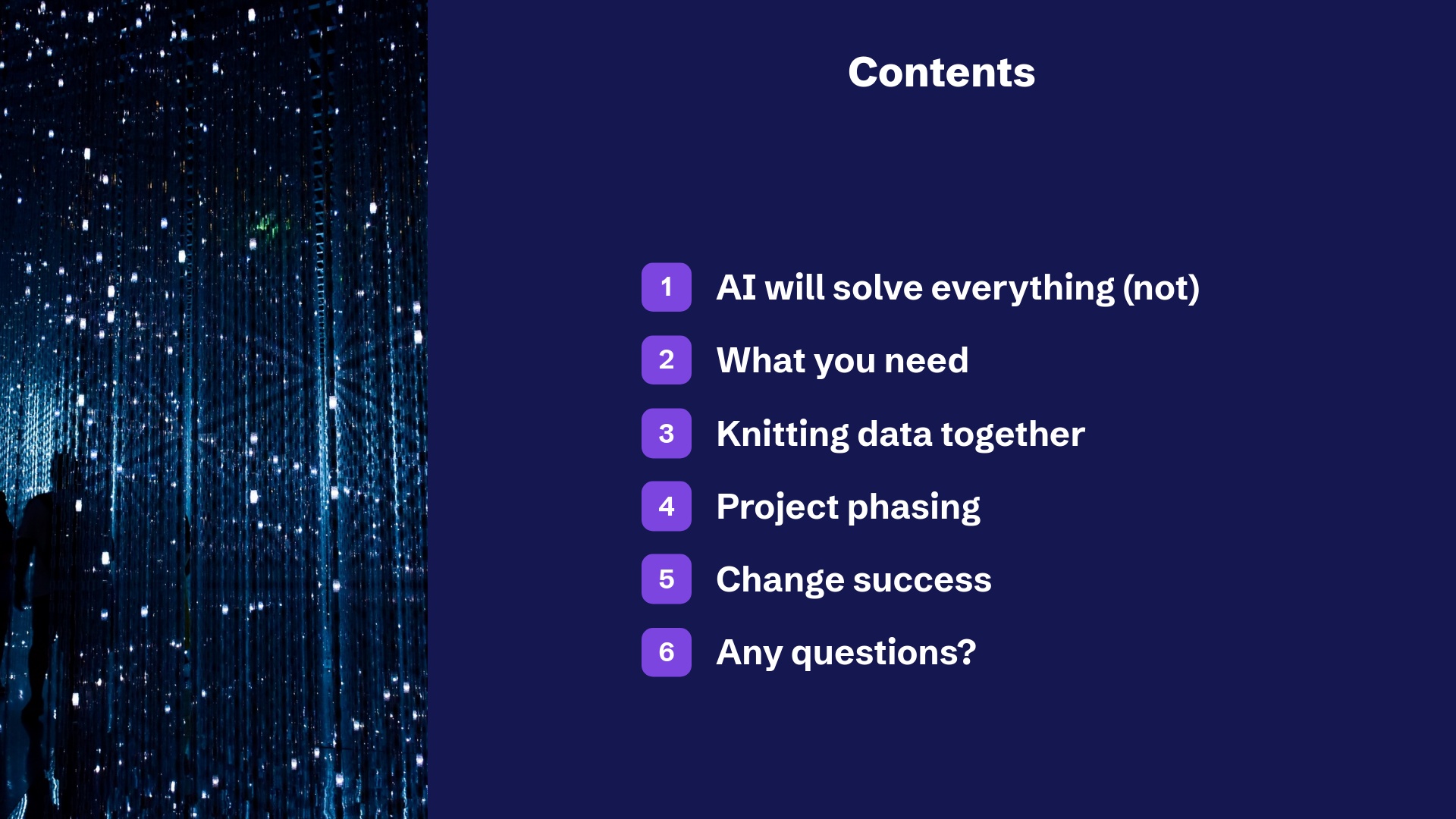 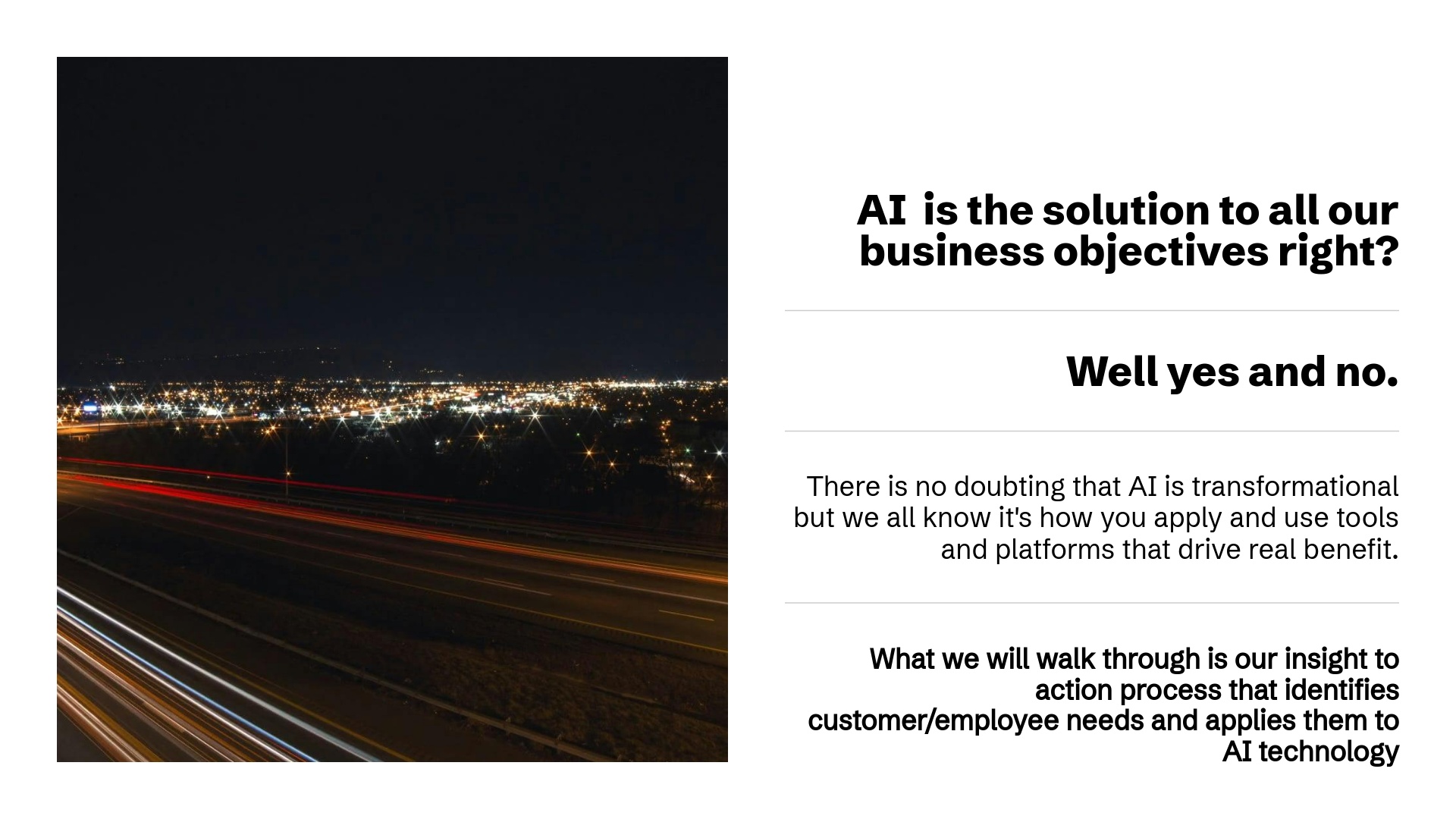 [Speaker Notes: Video URL: https://videos.pexels.com/video-files/2257256/2257256-hd_1920_1080_24fps.mp4]
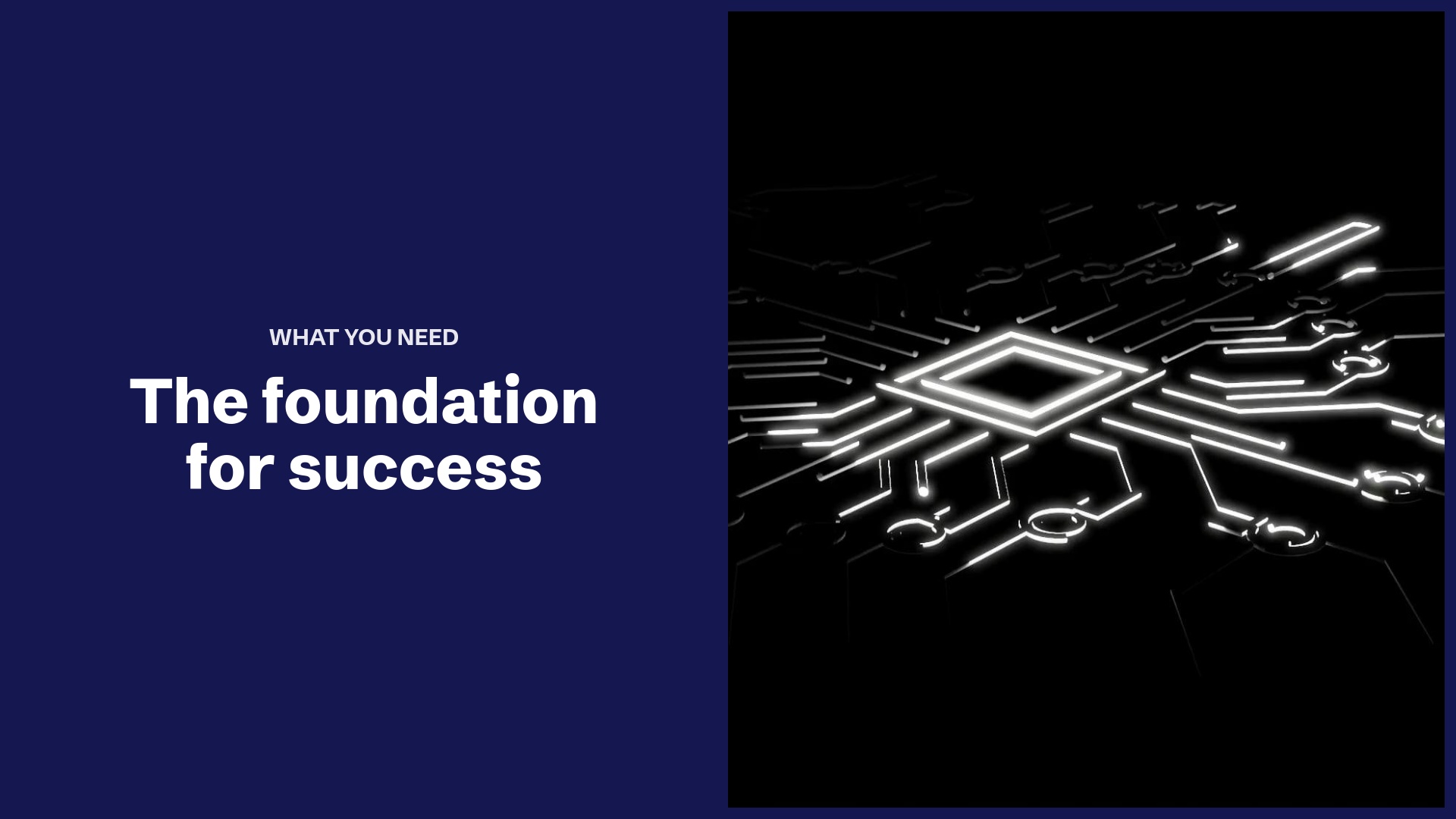 [Speaker Notes: Video URL: https://videos.pexels.com/video-files/2792370/2792370-hd_1920_1080_30fps.mp4]
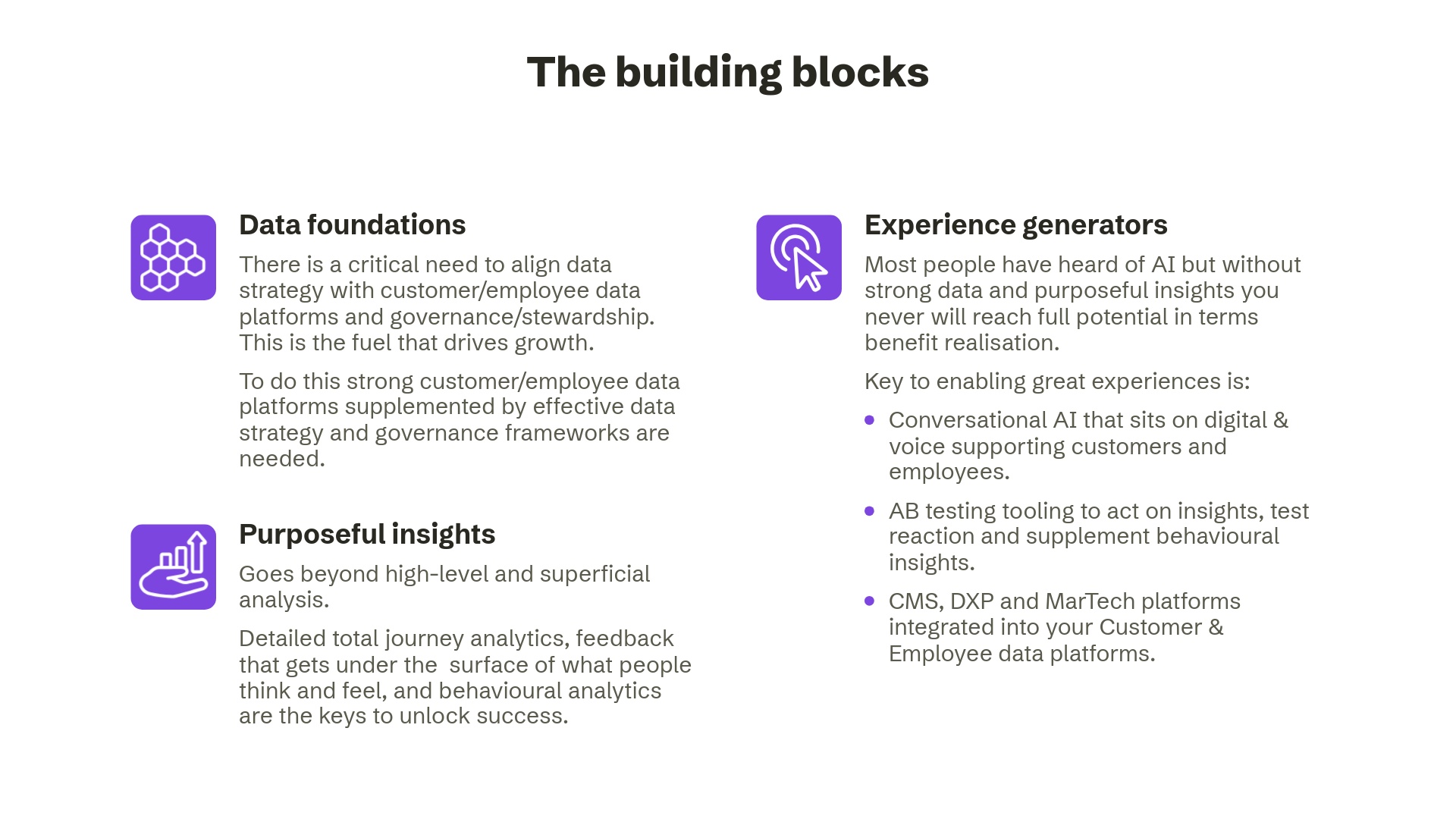 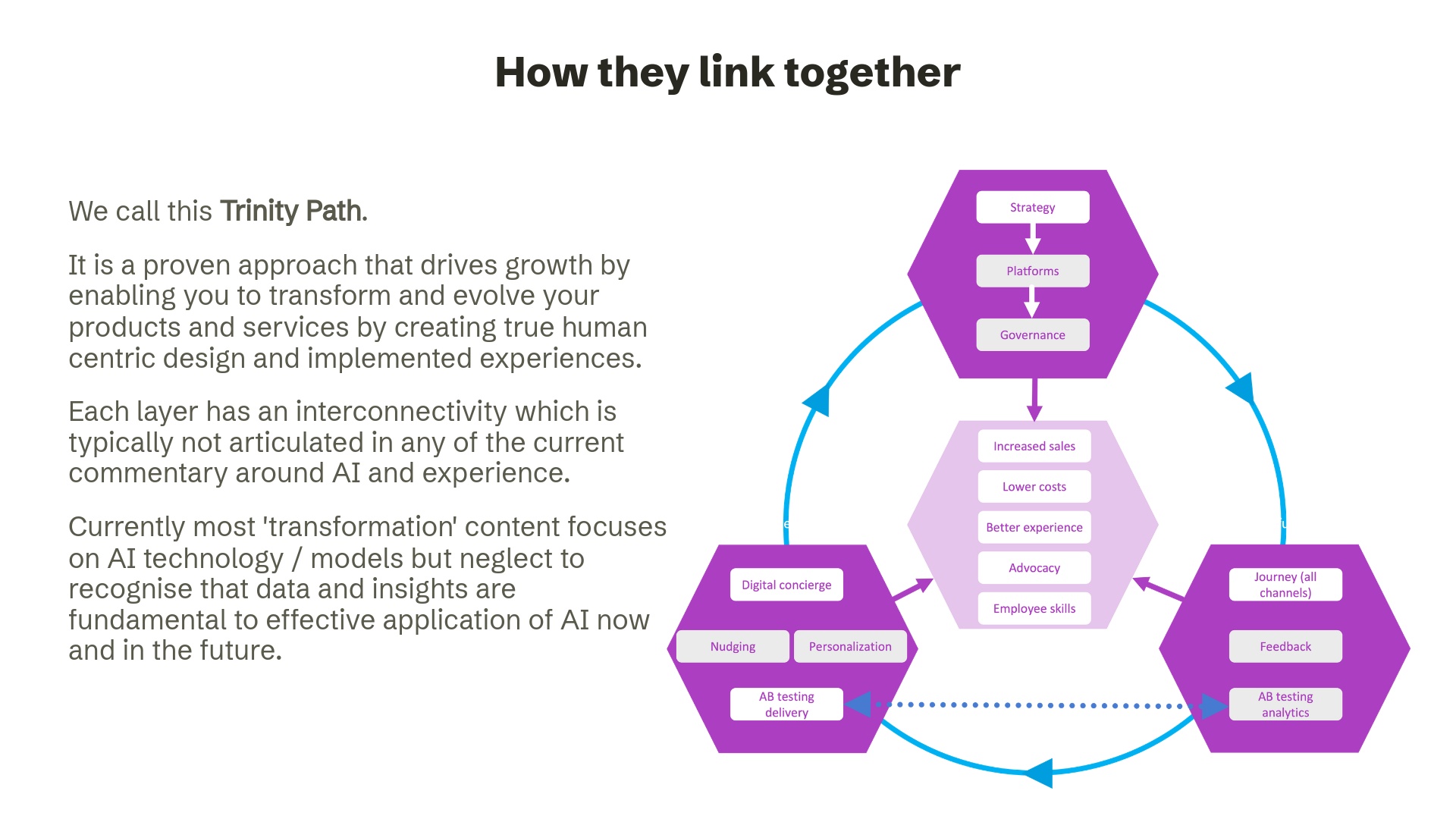 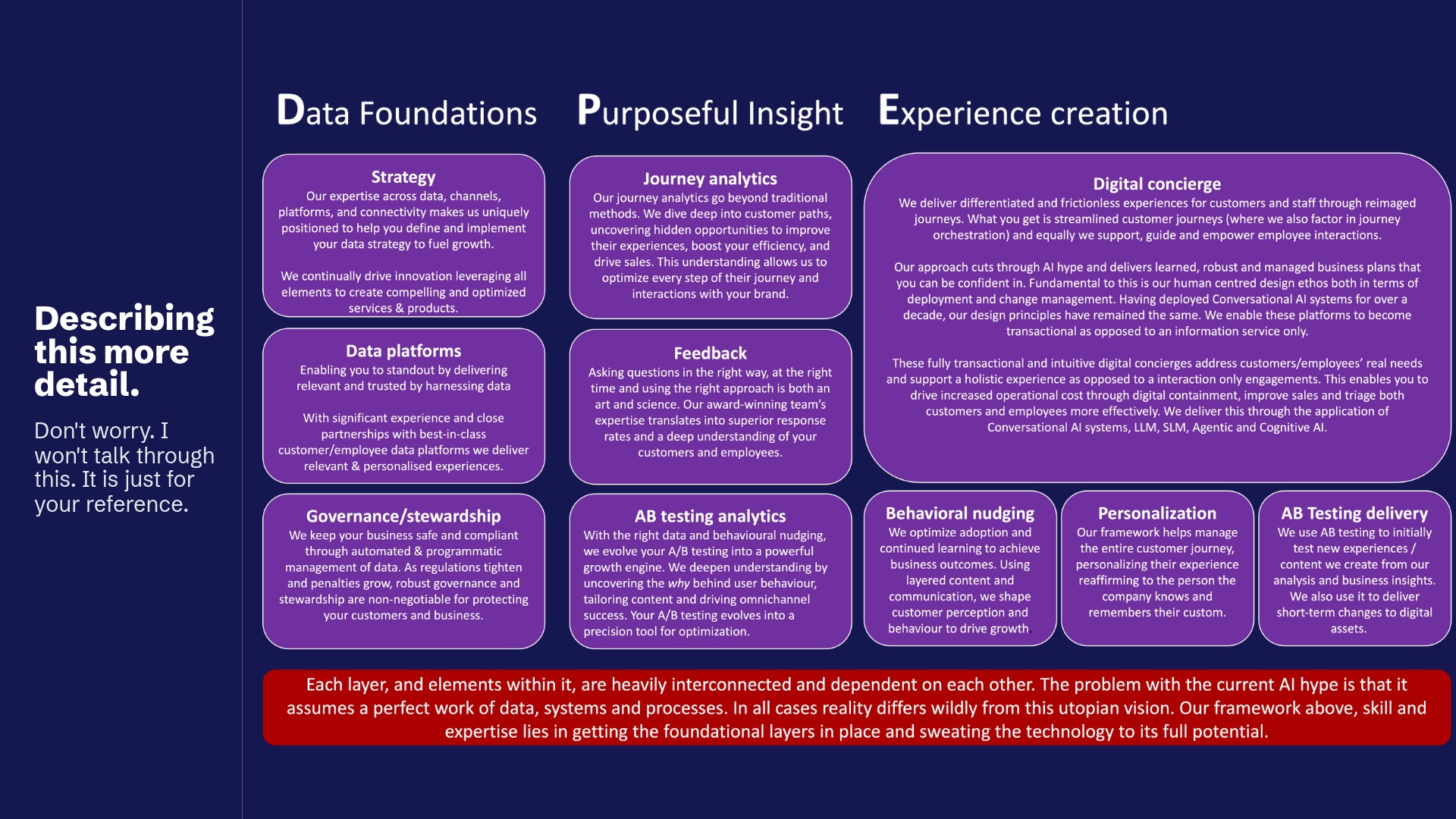 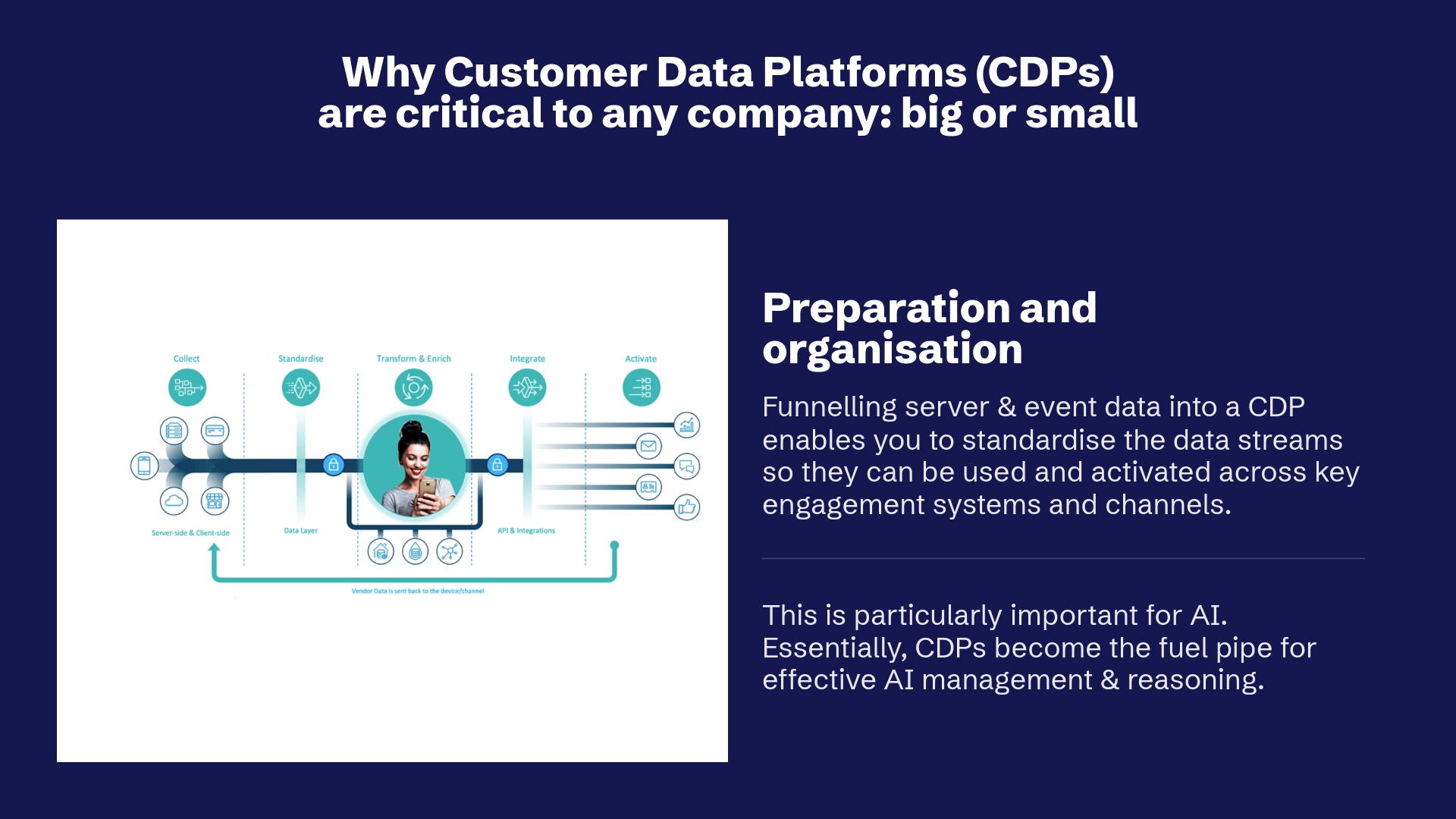 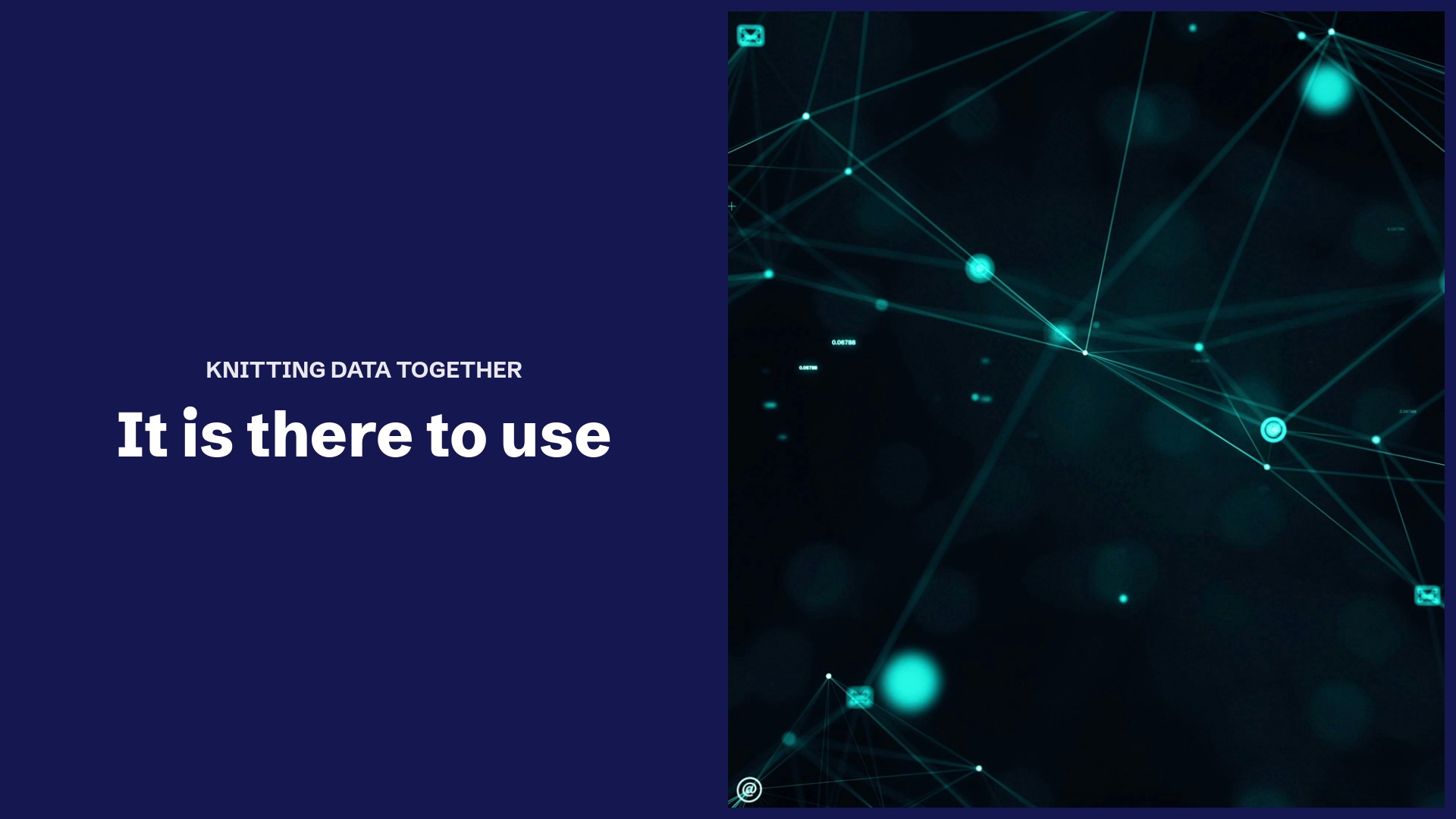 [Speaker Notes: Video URL: https://videos.pexels.com/video-files/3129671/3129671-uhd_3840_2160_30fps.mp4]
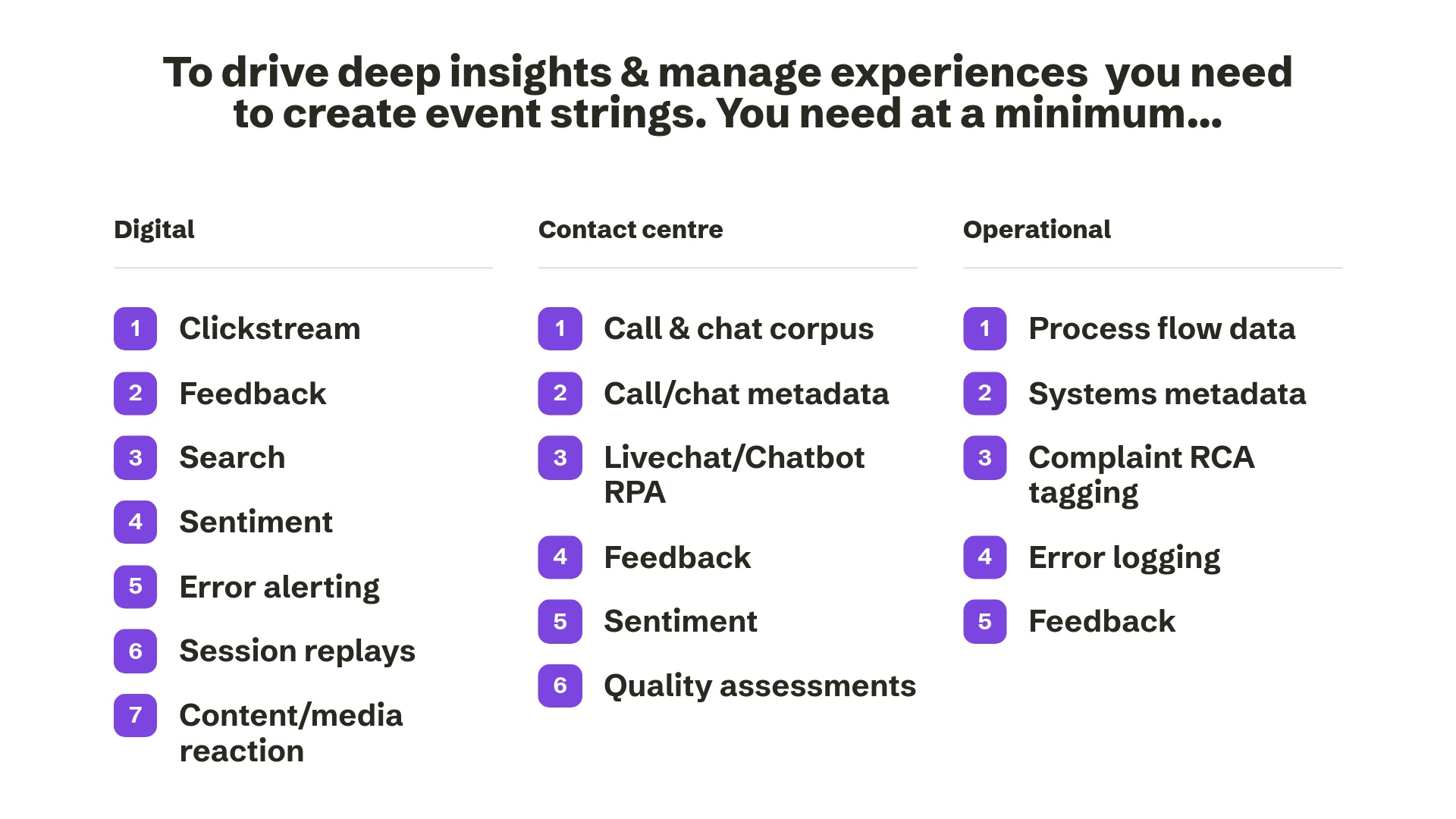 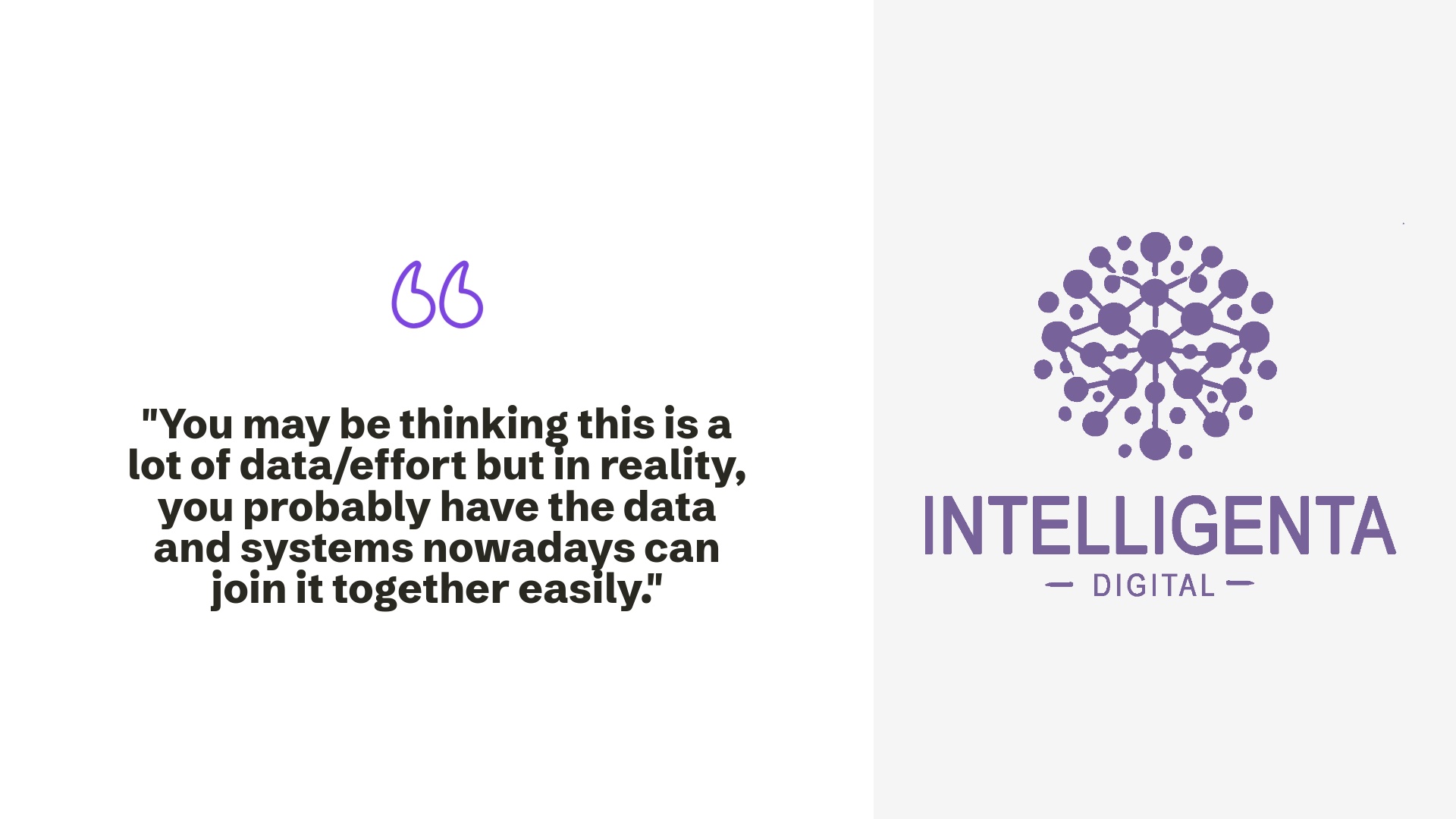 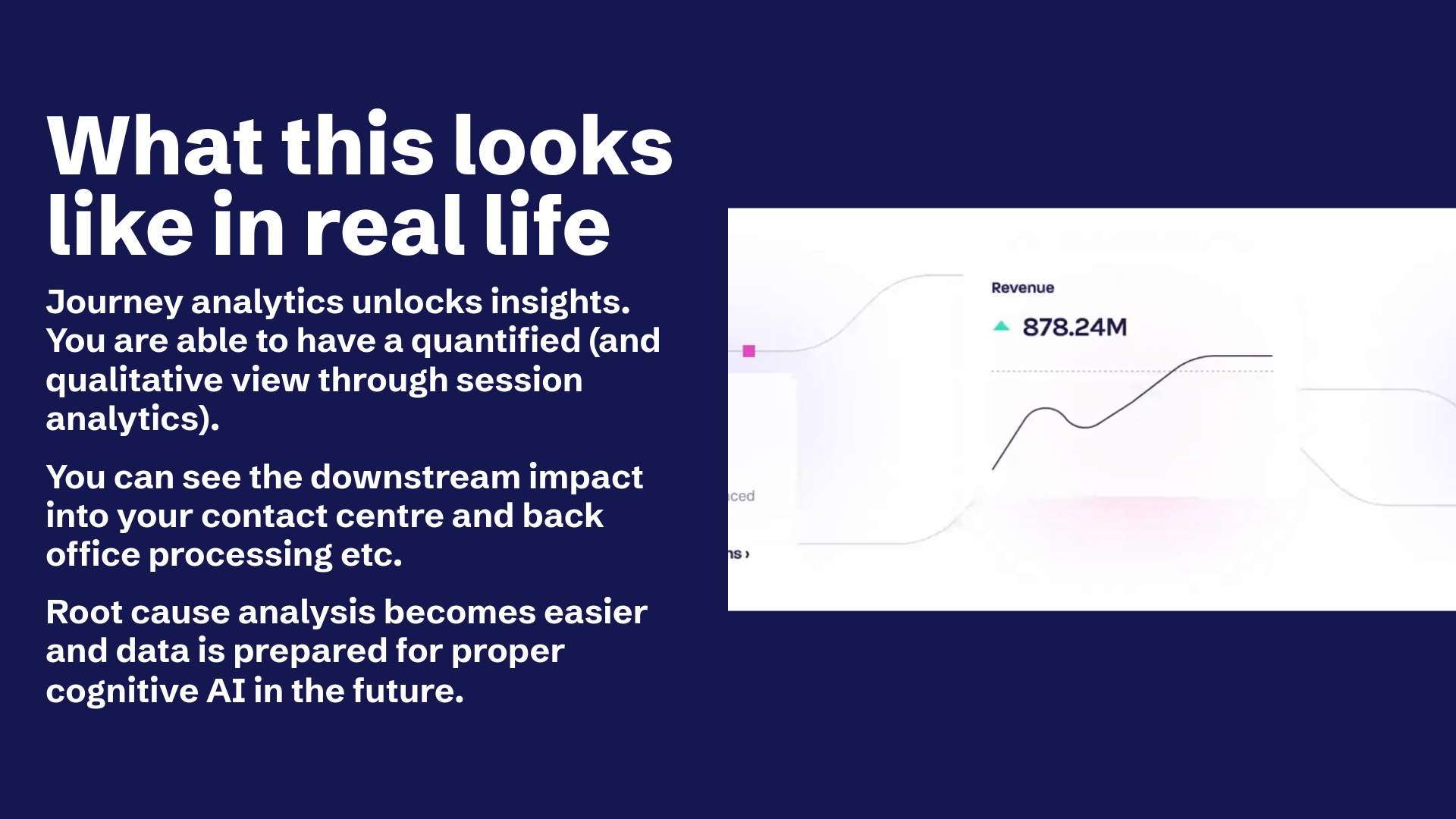 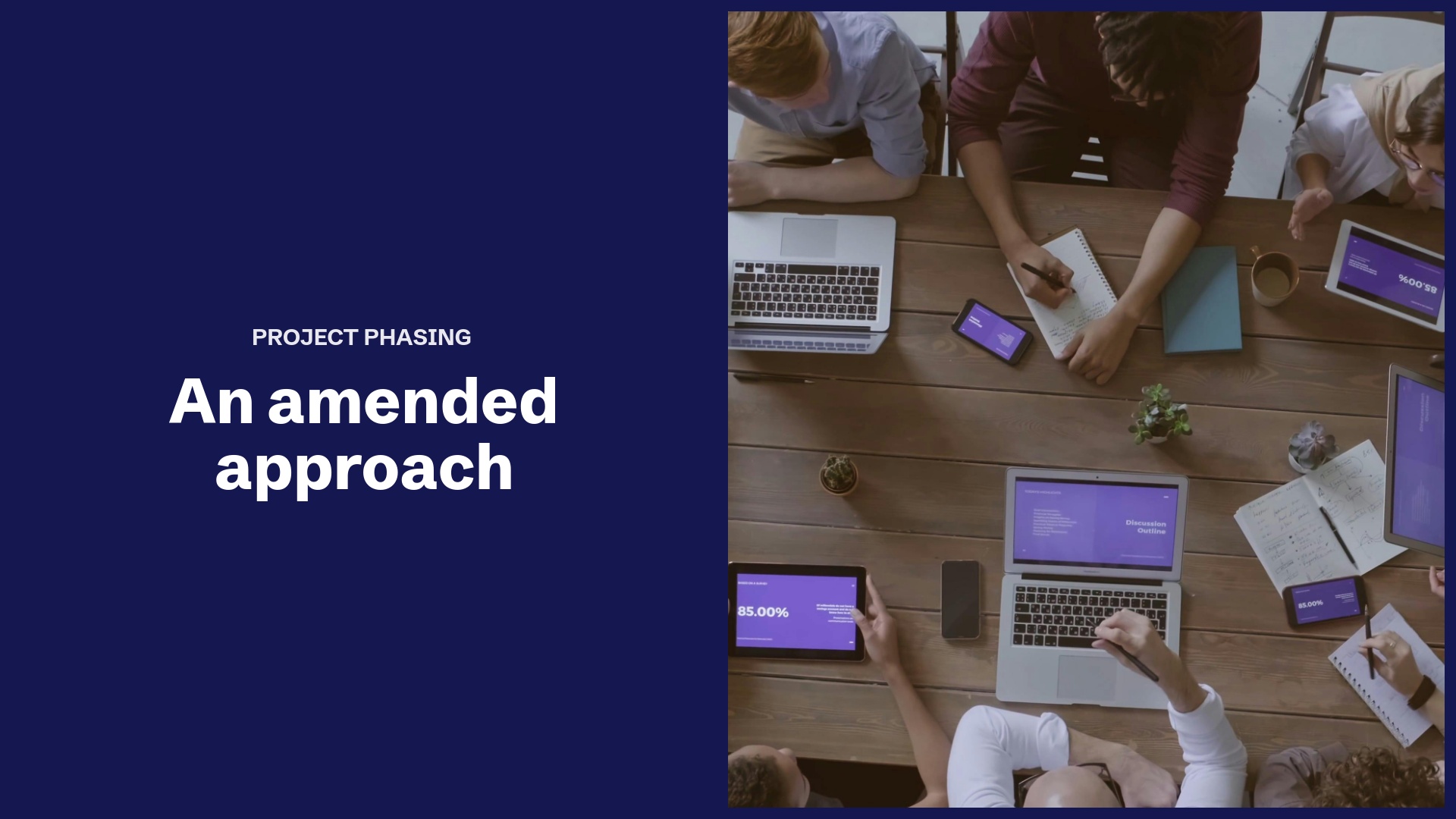 [Speaker Notes: Video URL: https://videos.pexels.com/video-files/3255275/3255275-uhd_3840_2160_25fps.mp4]
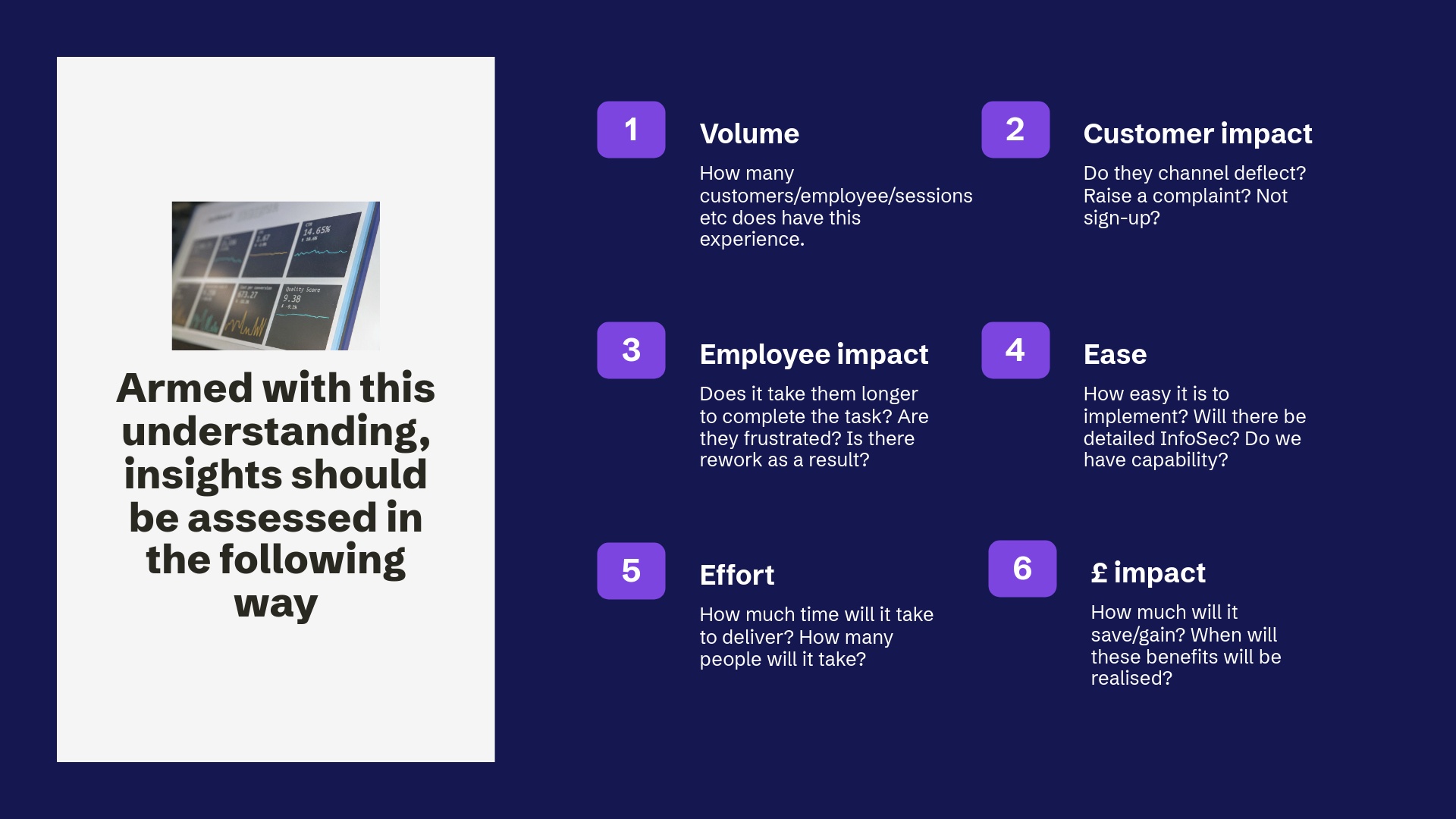 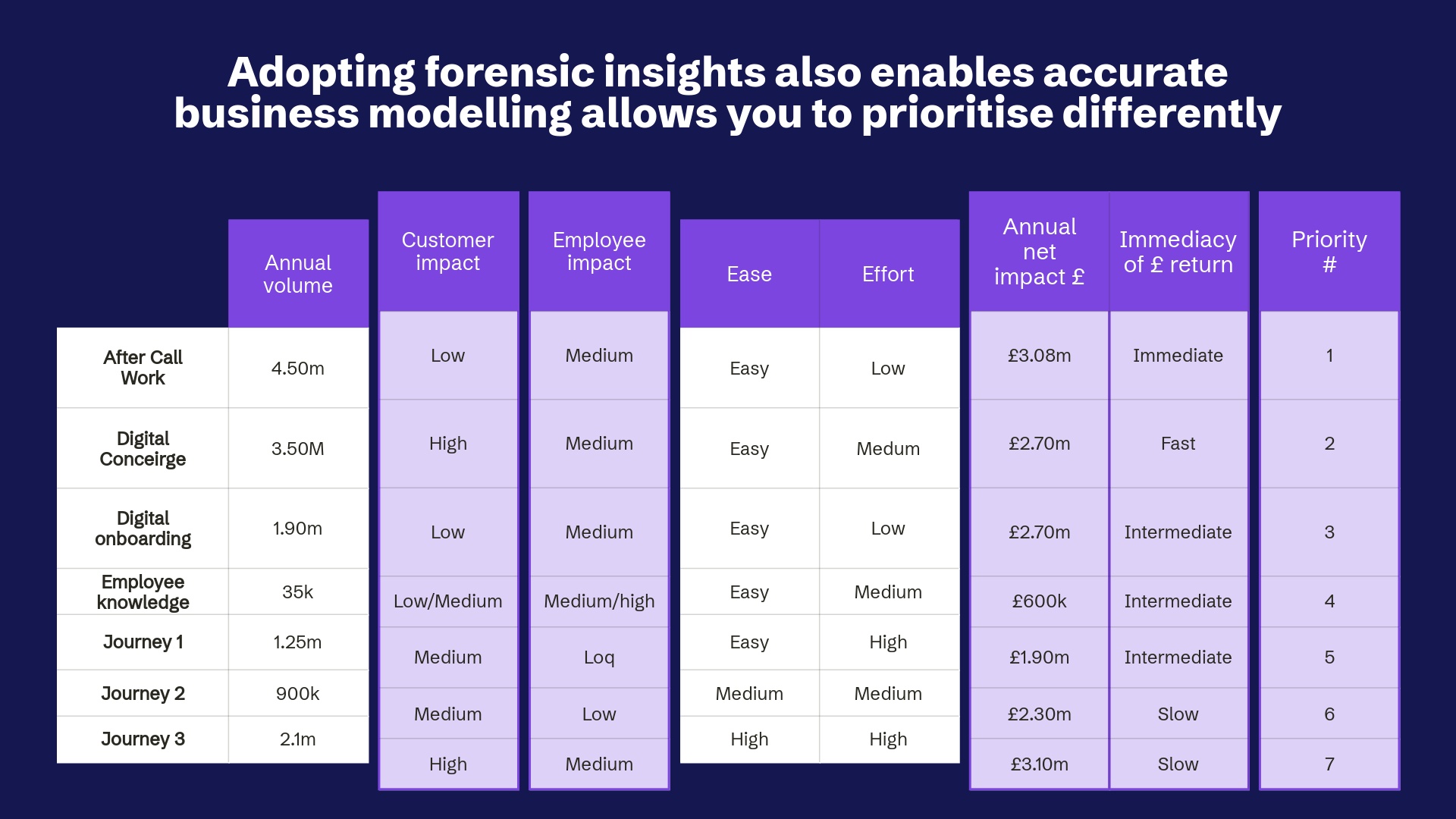 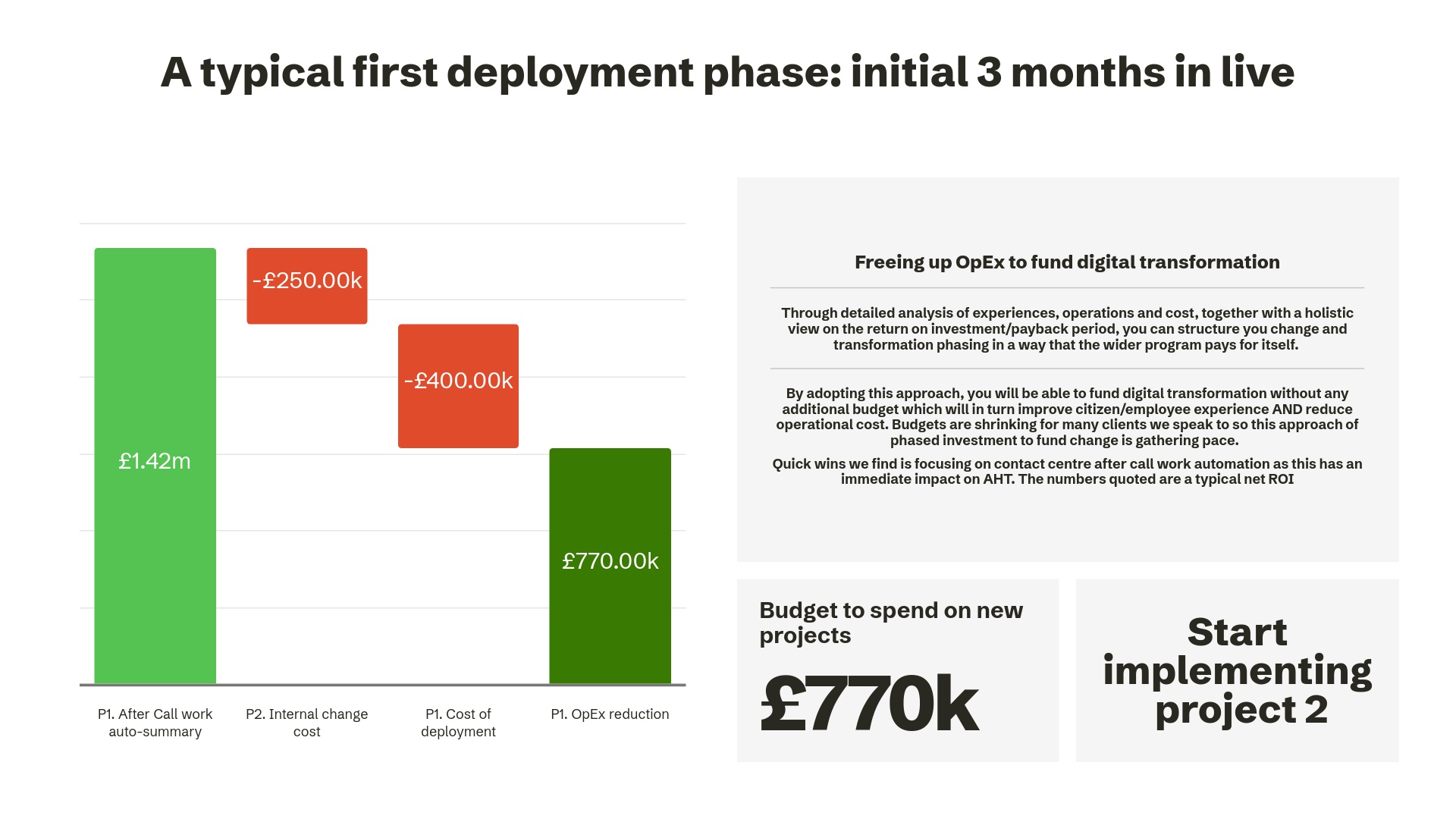 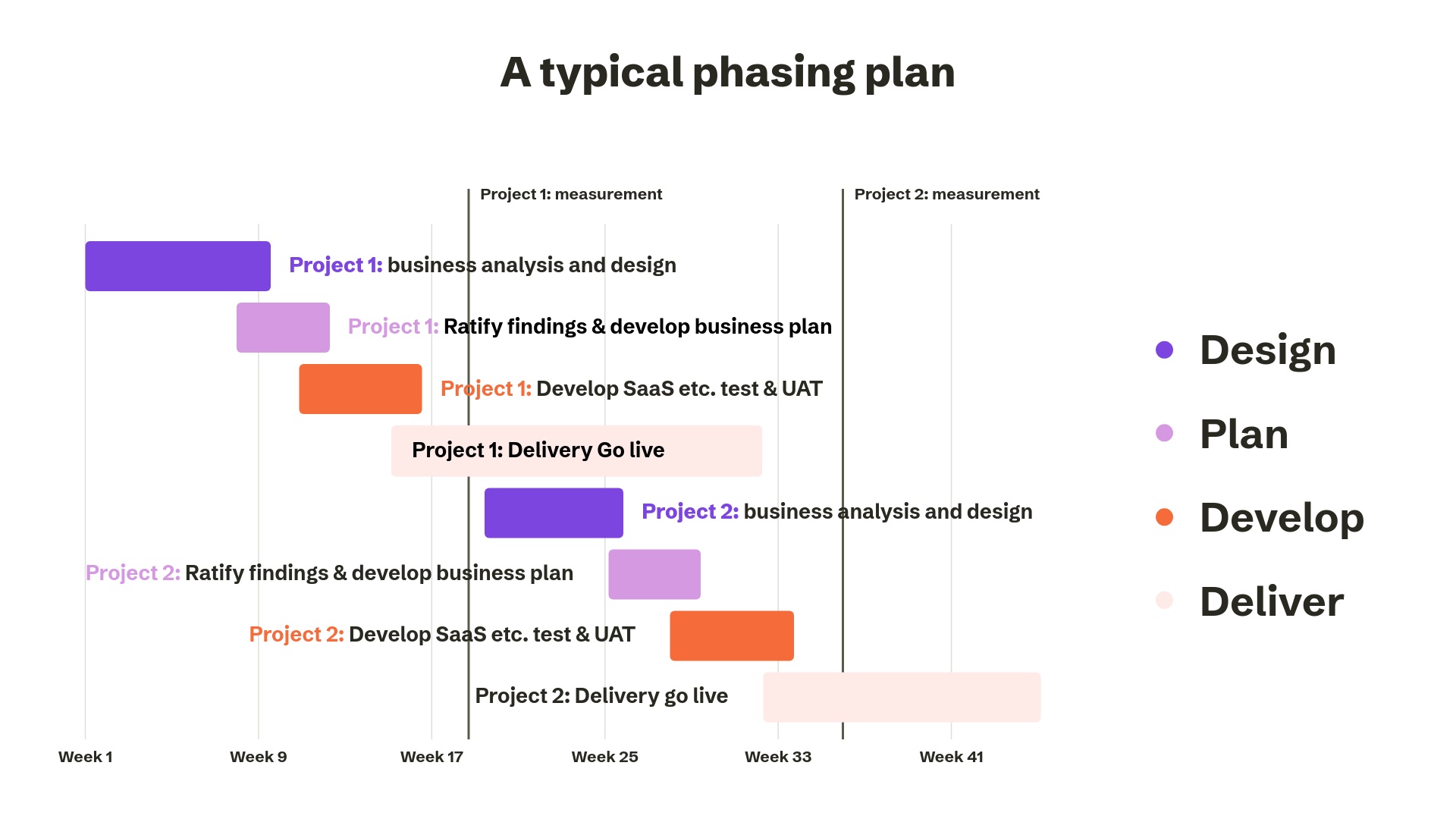 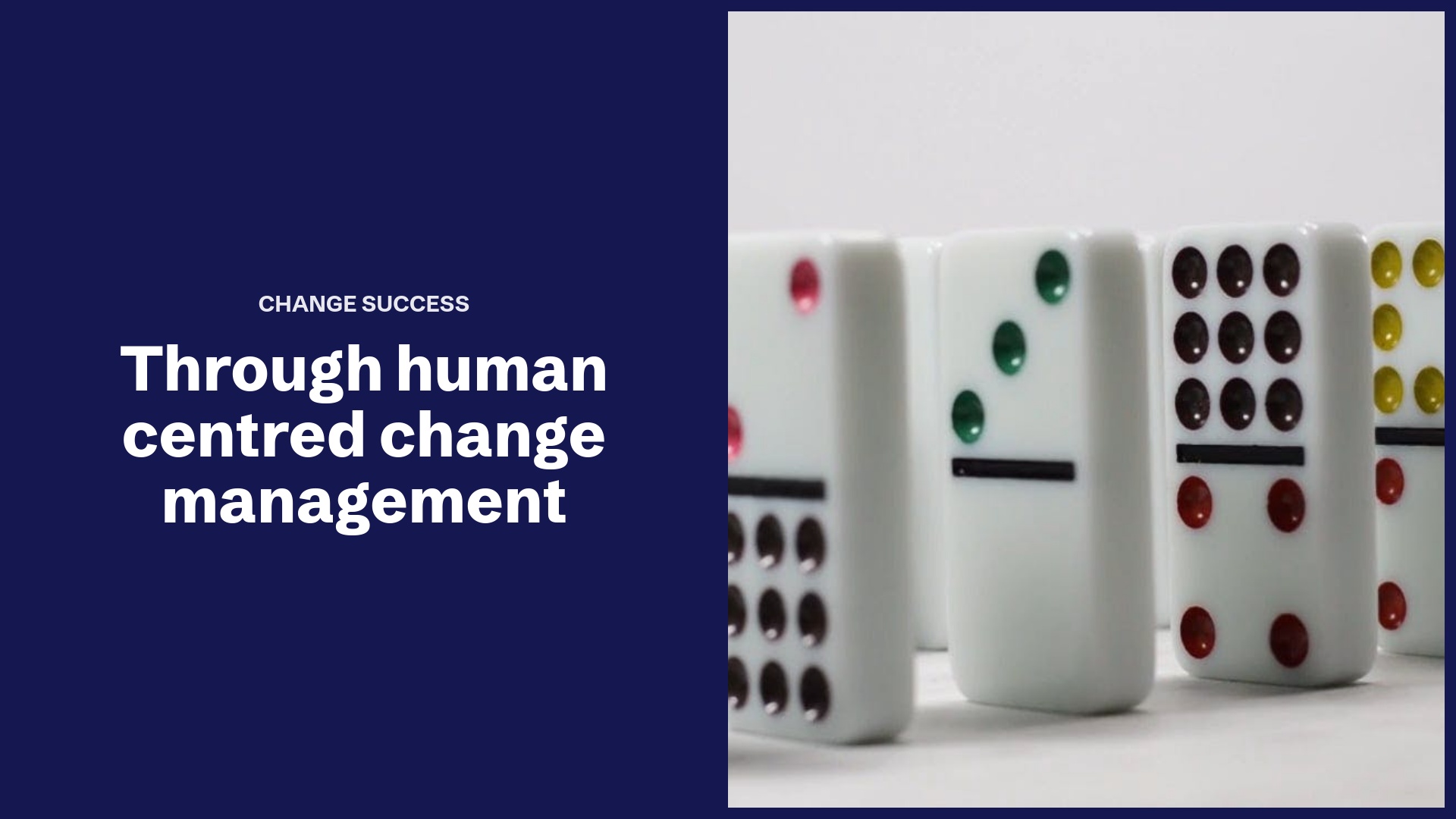 [Speaker Notes: Video URL: https://videos.pexels.com/video-files/1793414/1793414-hd_1280_720_30fps.mp4]
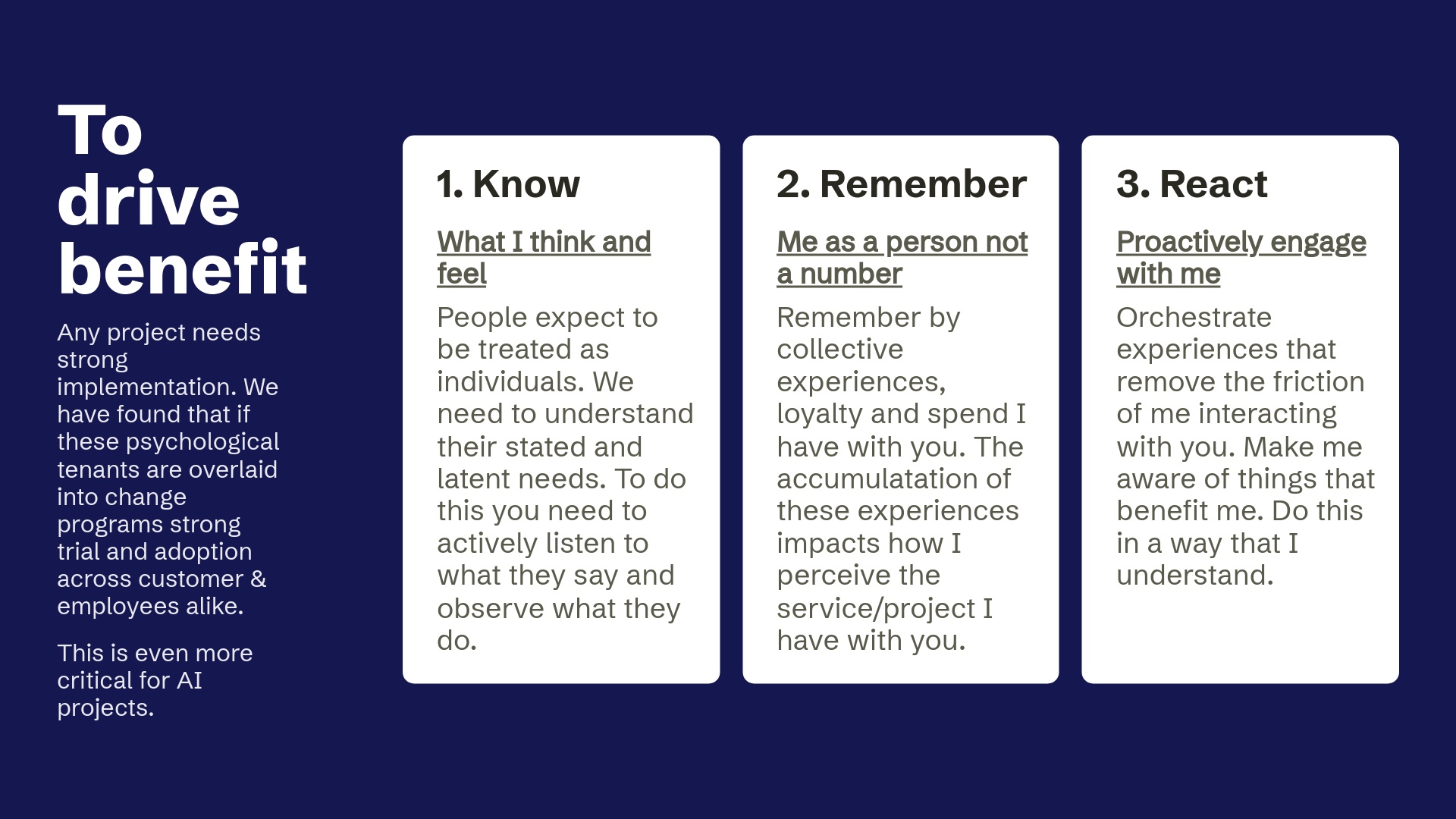 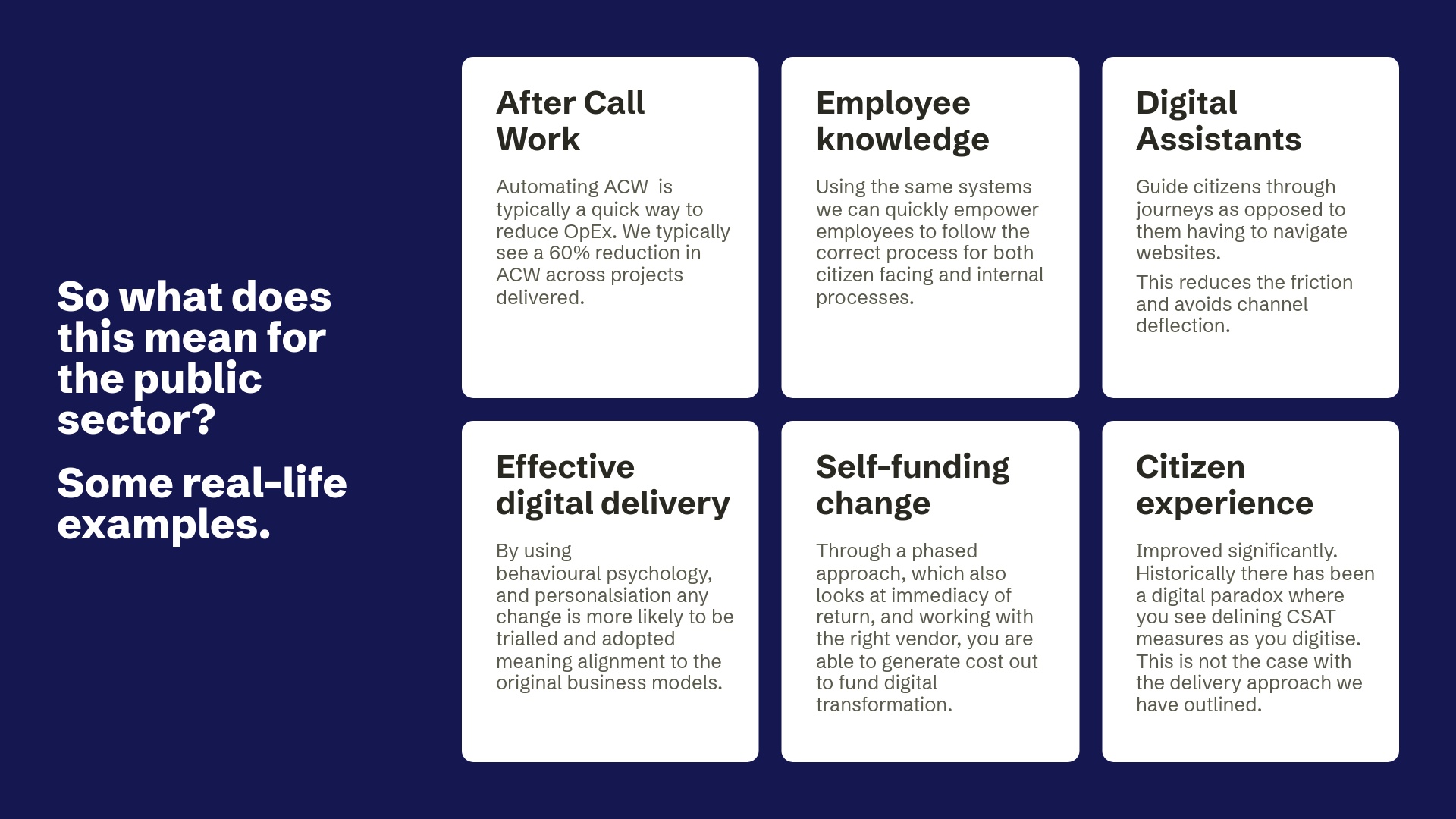 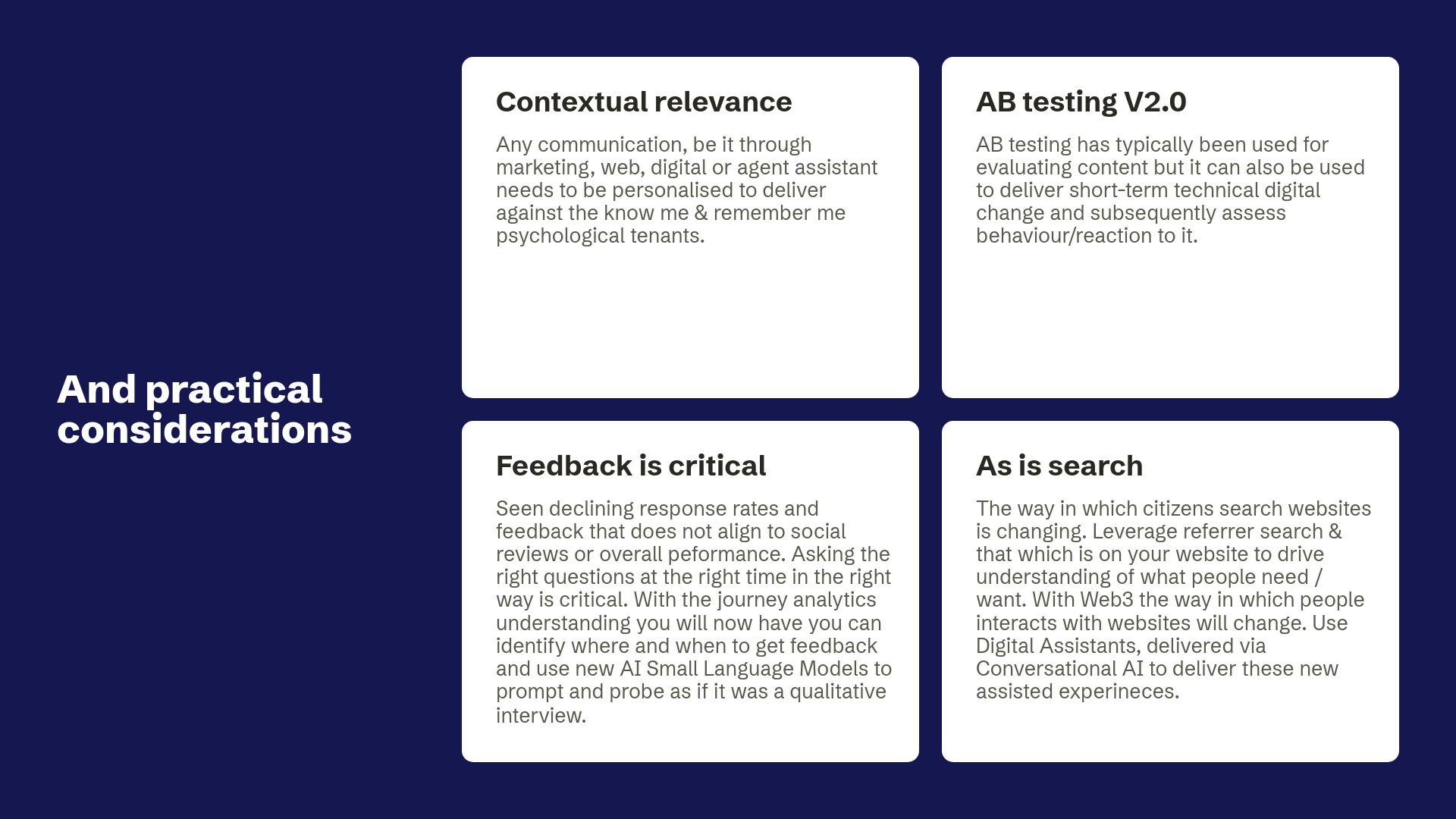 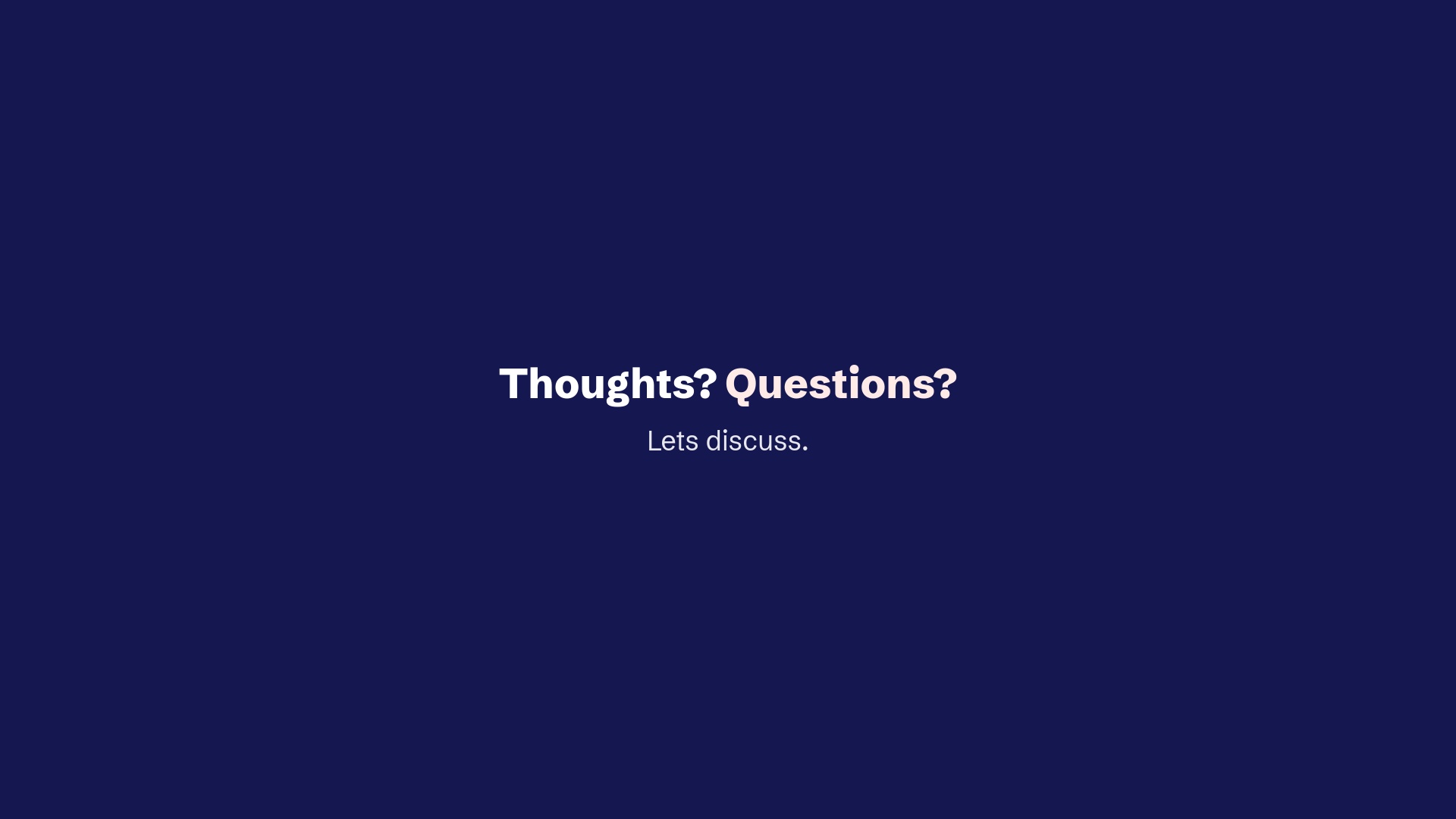 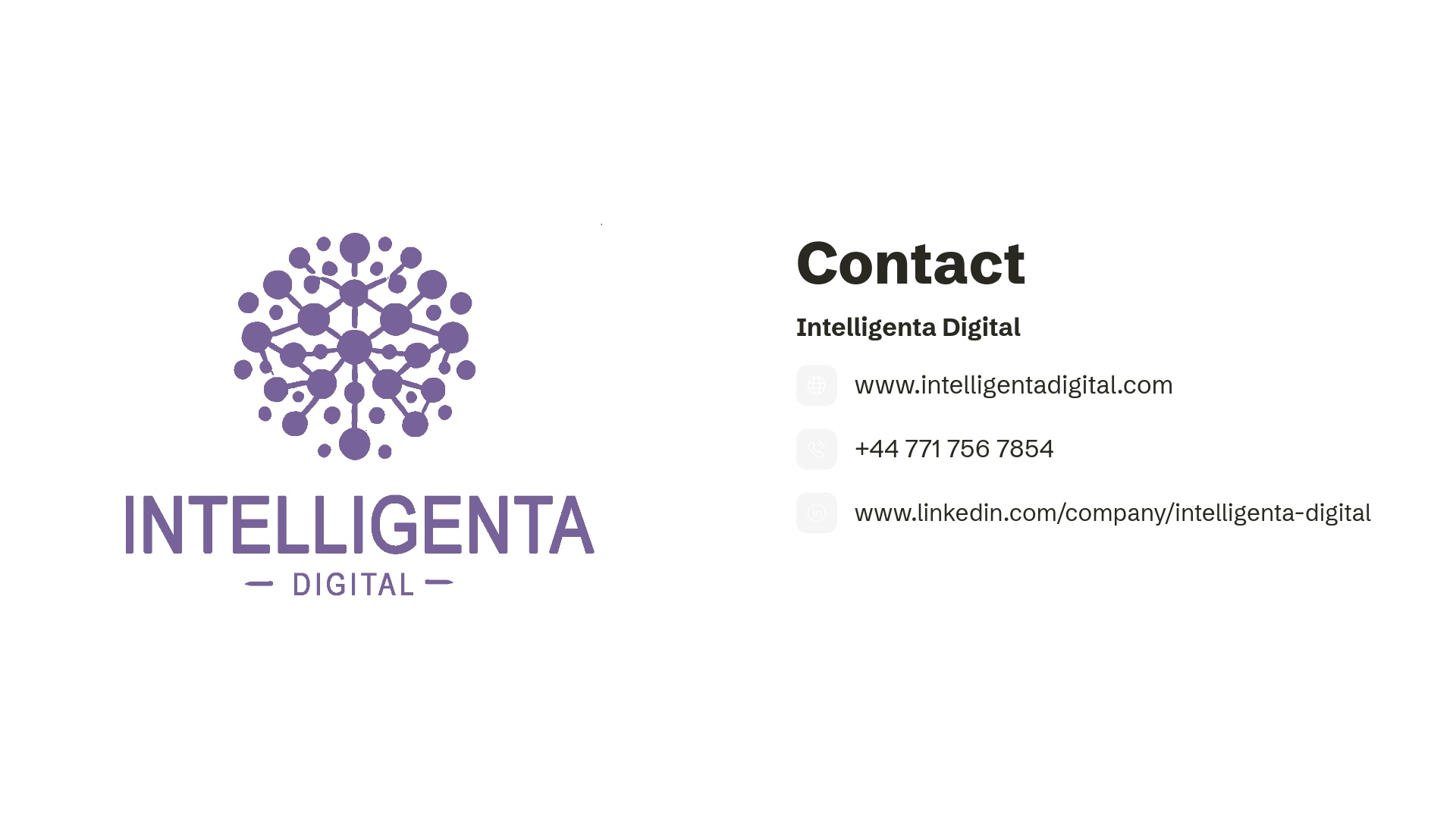